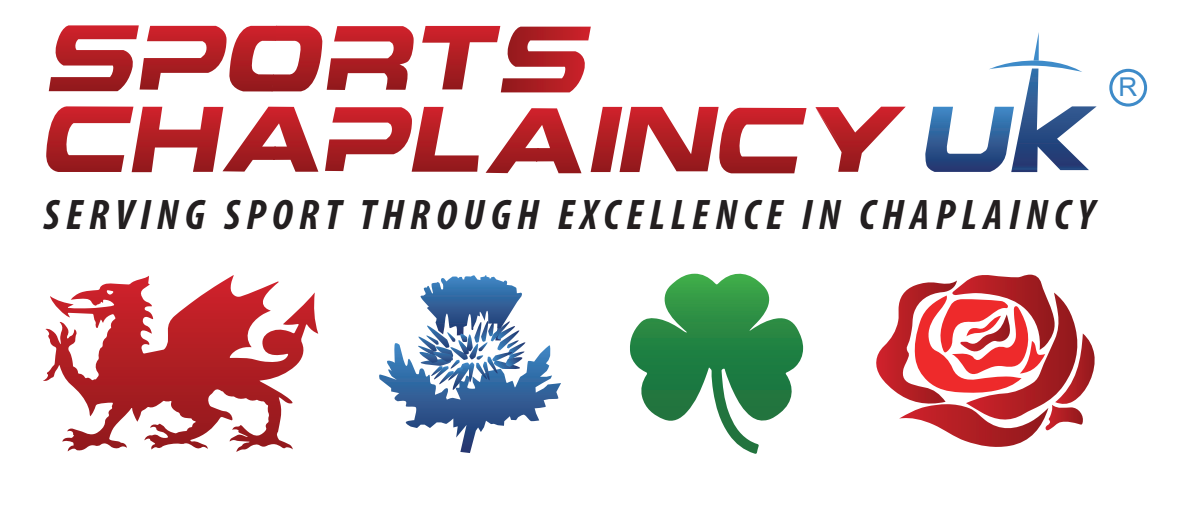 Dealing with Tragedy and  Trauma Risk Management in a club setting
Scenario  (1) 
You are the club chaplain and you receive a call late Sunday evening from the team manager with the sad news that one of your team’s players has been killed in a road traffic accident. The following evening’s training session has been cancelled but the team manager is getting all the playing squad and coaches together and he asks you to address them.

What do you do when you put the phone down?
What do you plan to do/say on the Mon evening?
What do you do in the following days, weeks and months? And for who exactly?
Scenario (2)
You are the club chaplain and are watching from the touchline or stands the team’s home fixture against an opposing side. Unexpectedly during the match one of your team’s players collapses, suffers cardiac arrest and cannot be revived.

What do you do immediately?
What do you do for the rest of the day?
What do you do in the following days, weeks and months? And for who exactly?
Areas / factors to be considered in the response of  pastoral care and in trauma management
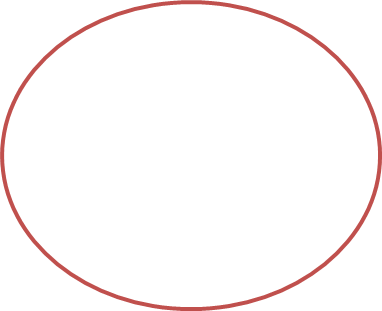 Location
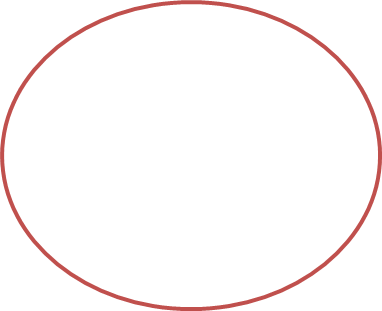 people
timings
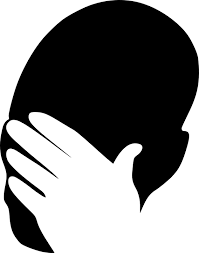 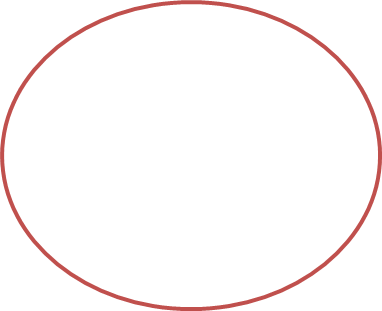 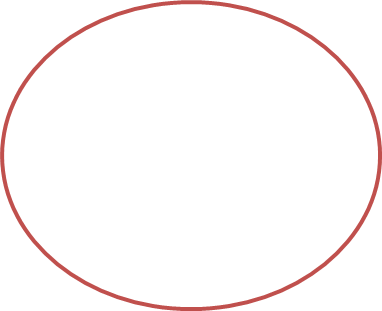 Follow-up
literature
Pastoral care in a team setting……some suggestions :-
Choose a ‘warm’, relaxed setting :  lounge, function suite, quiet bar area.  Not an academy classroom !
A word of ‘assurance’ -  ‘what you are undergoing through are the normal symptoms of shock and grief.’ 
Know the stages of grief : and briefly explain them
A word of ‘encouragement’: ‘do talk about what / how you are feeling’ : ‘it is a strength of character and not a weakness to be willing to talk’
Active remembering : to initiate and help process the trauma/ grief: Condolence book(branded) /  Victim Facebook page: silent reading of tributes/
Memory card activity : ‘shoulder to shoulder’ reading of them
Refreshments available: people talk better over a drink
Male and female chaplaincy/ pastoral presence
 coffee shop gift cards : an incentive to take the decision to meet and talk
Prayer?
Do not assume you will be taking the funeral: the family’s choice of funeral celebrant is of first importance
Prayer cards on anniversaries of the death/ incident
Trauma Risk Management

What is it?

A support system that aims to ensure that trauma-exposed personnel/ players are supported and encouraged to seek timely help should they develop mental health problems that fail to resolve spontaneously
What does it involve?

Trauma Risk Management Handbook: to be given to each player/ person associated with the club.

2)  Trauma Risk Assessment/ Awareness Meetings            ( TRAM) between player , chaplain and club welfare officer : Initial meeting within 72 hours of traumatic incident
A player scoring highly on traumatised/ stress scale in initial interview provided with a follow-up TRAM meeting one month later to assess how well they have come to terms with the traumatic event at that point.